HIGIENIZAÇÃO
DAS MÃOS
HIGIENIZAR AS MÃOS É SEMPRE NECESSÁRIO PARA PREVENIR DOENÇAS E PROMOVER SUA SAÚDE!
USE ÁGUA E SABÃO OU ÁLCOOL EM GEL.
Situações em que você deverá higienizar suas mãos:
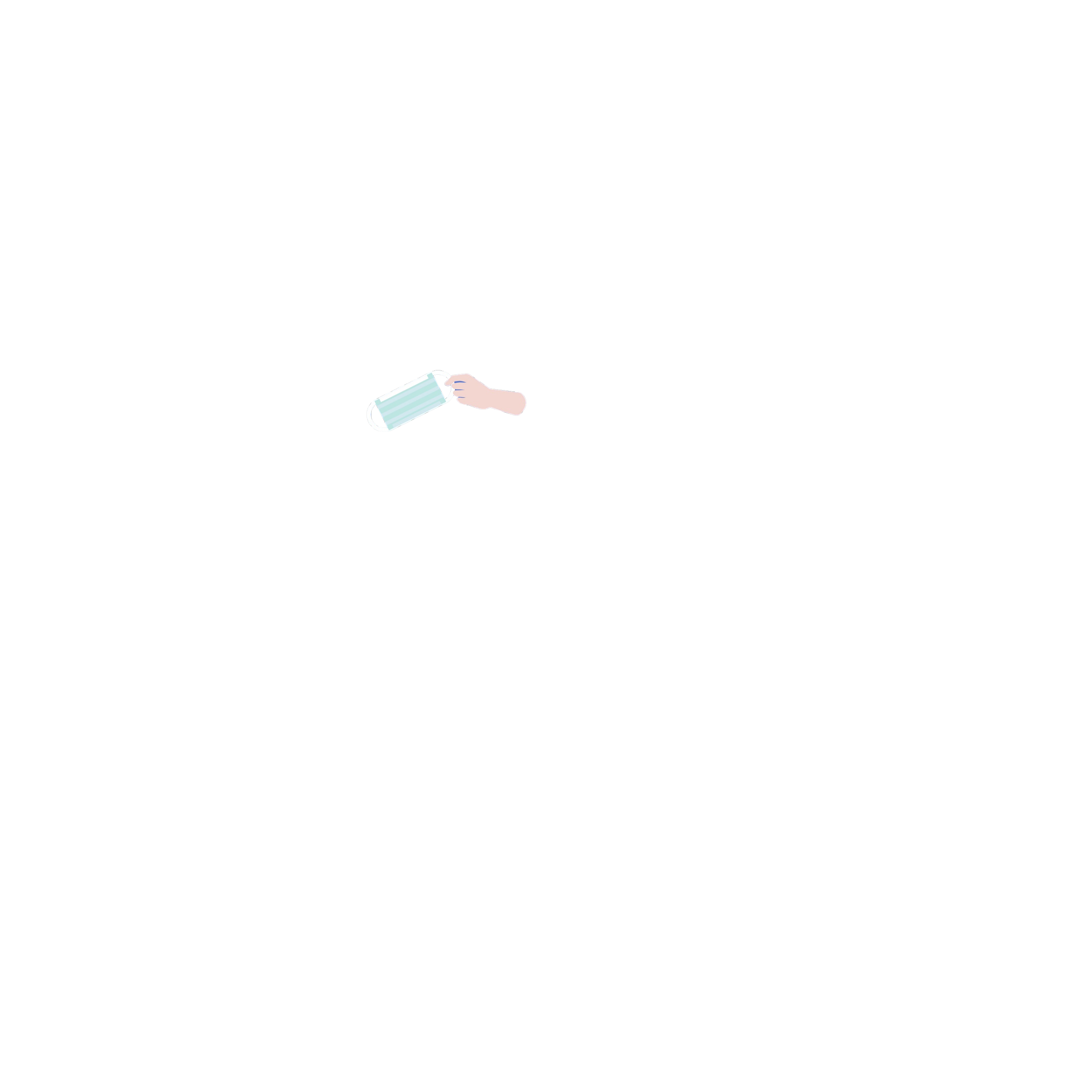 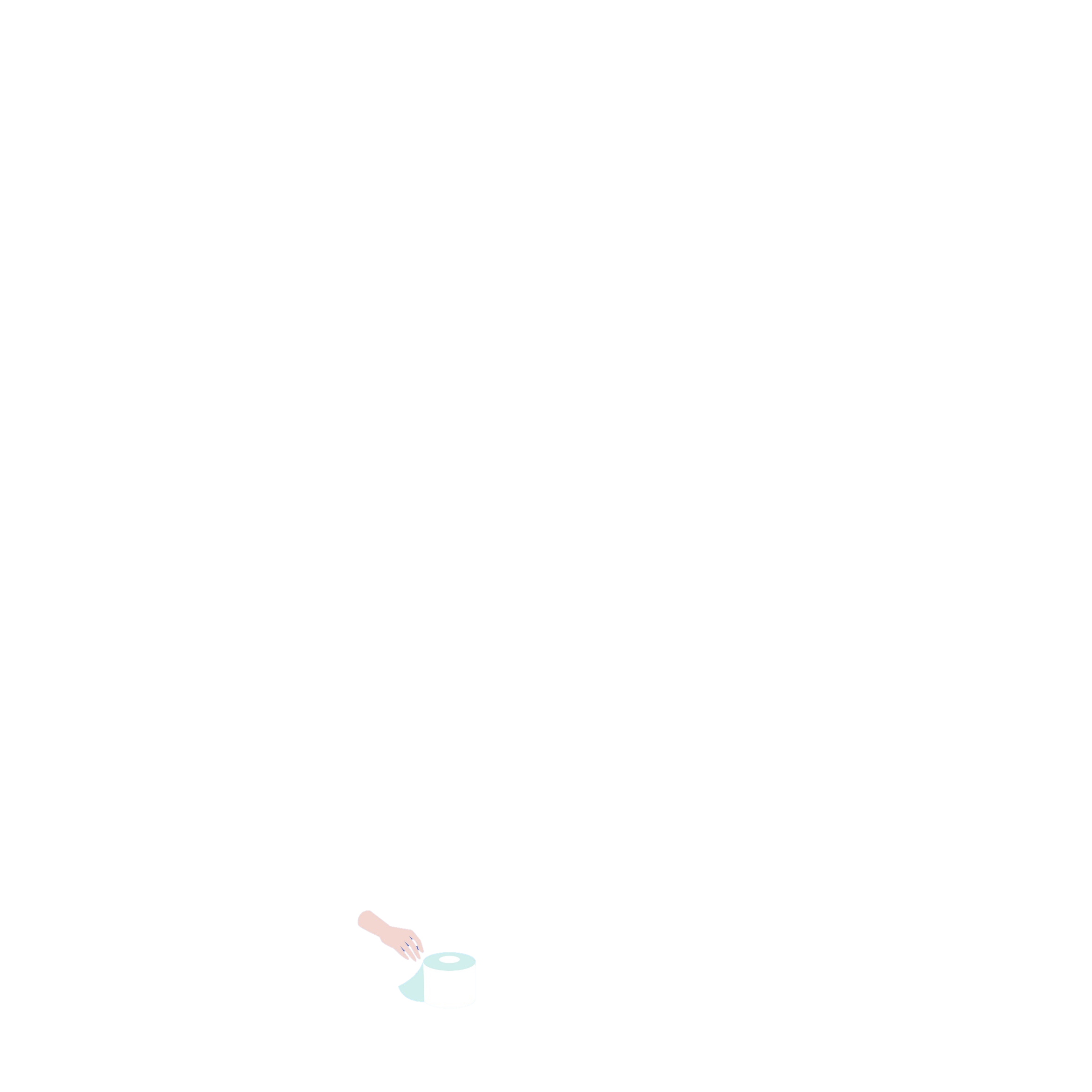 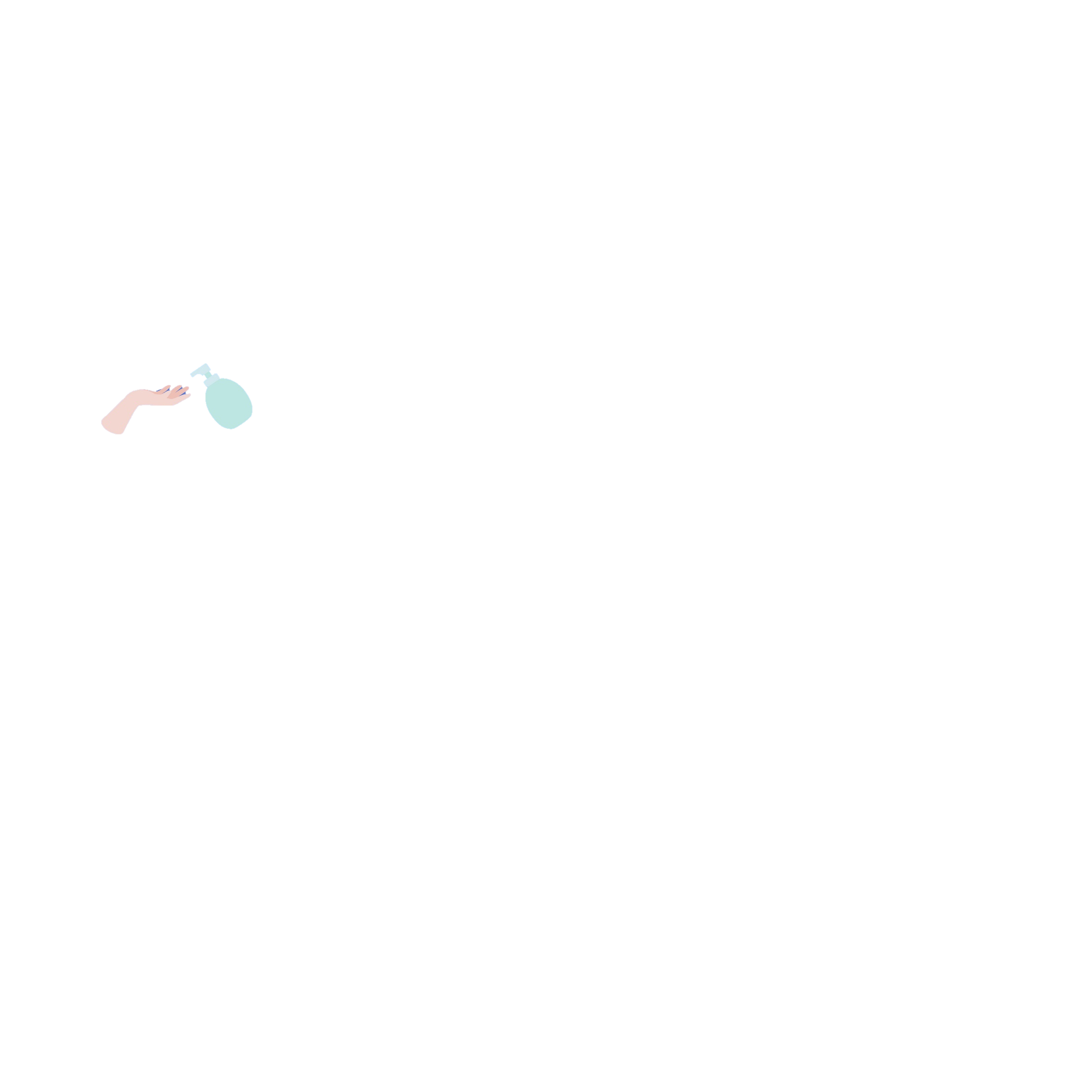 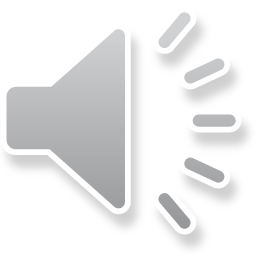 Antes de coçar 
os olhos e nariz
Antes e depois de
tocar na máscara
Depois de tossir
 ou espirrar
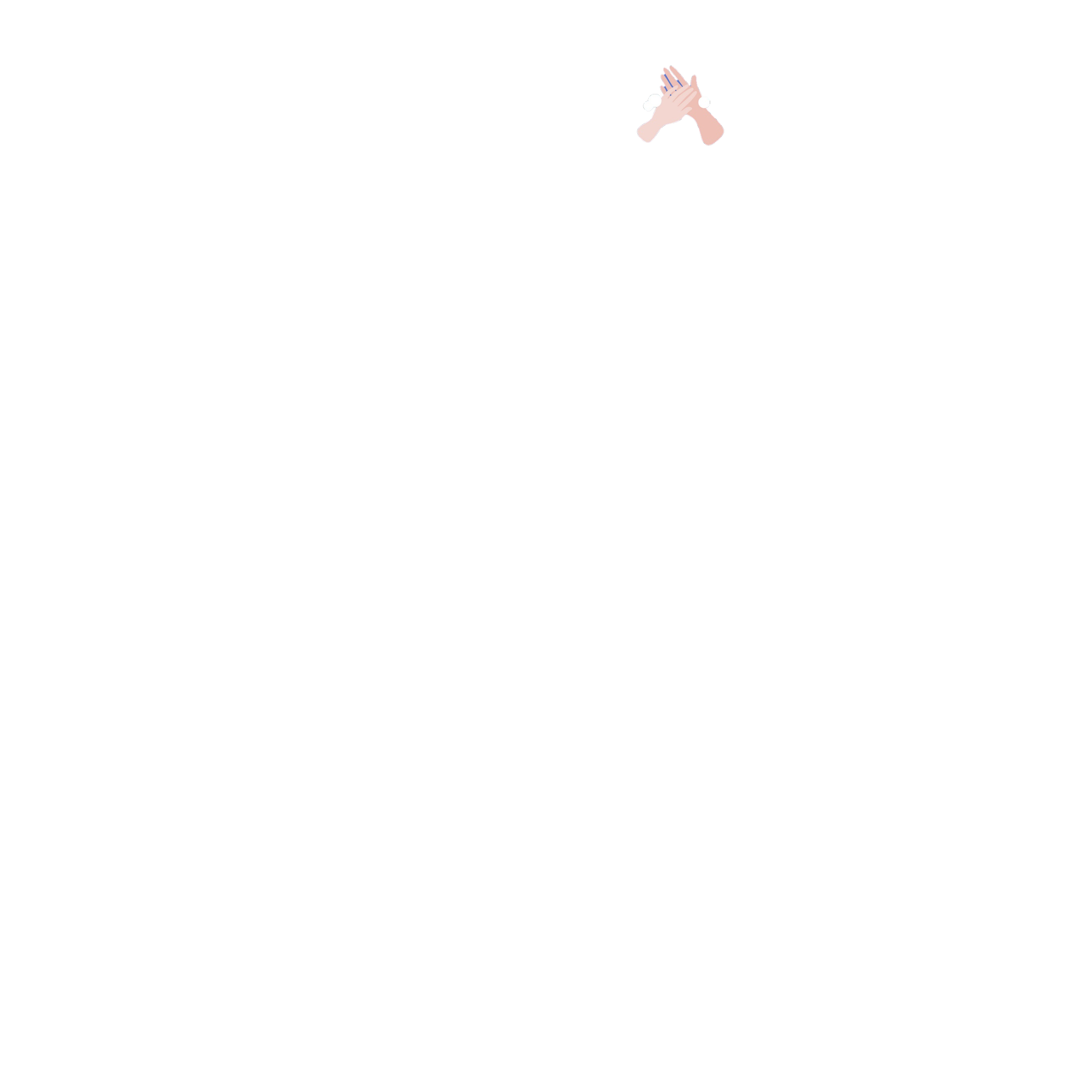 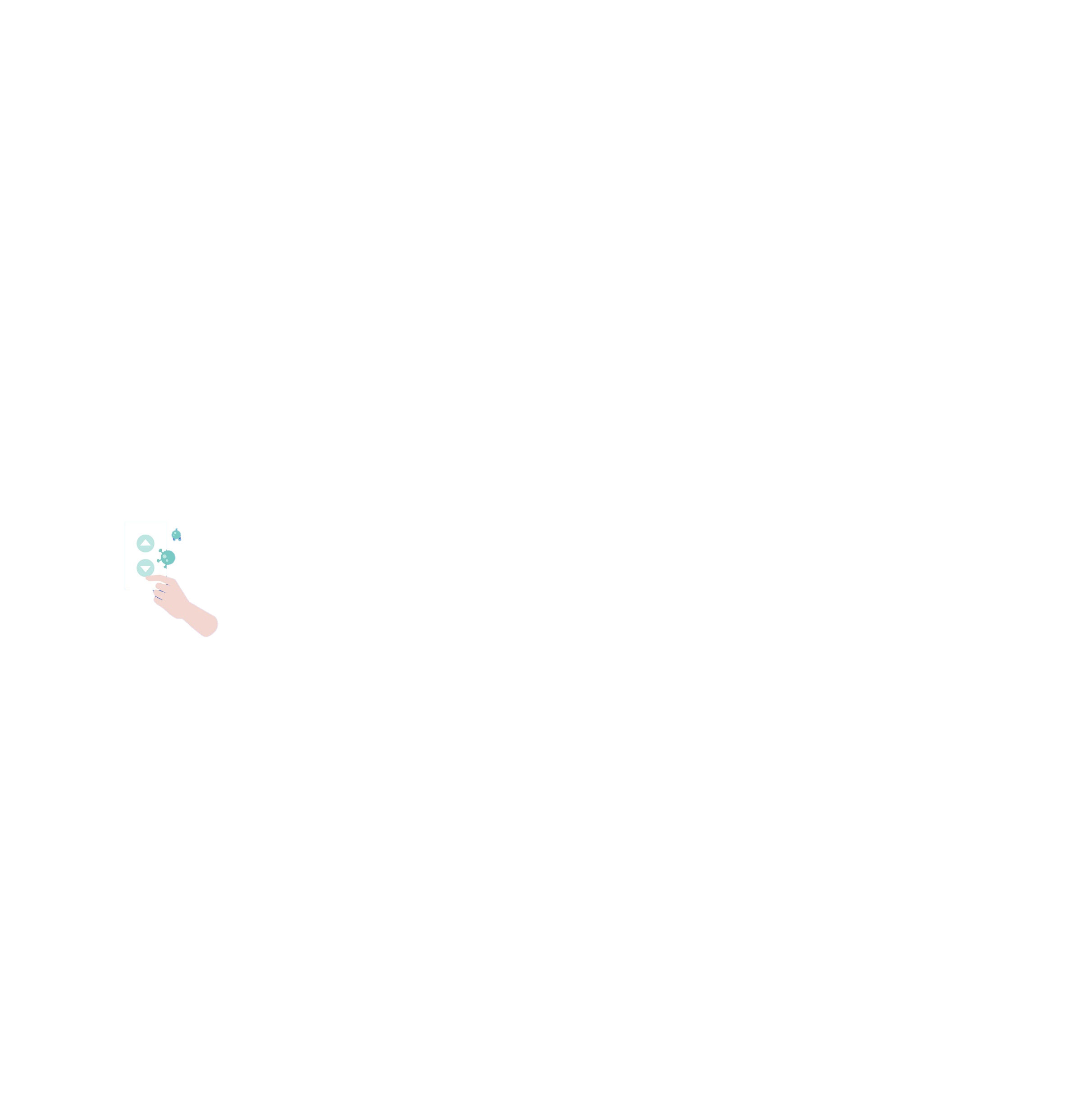 Depois de descartar 
a máscara
Depois de tocar em superfícies
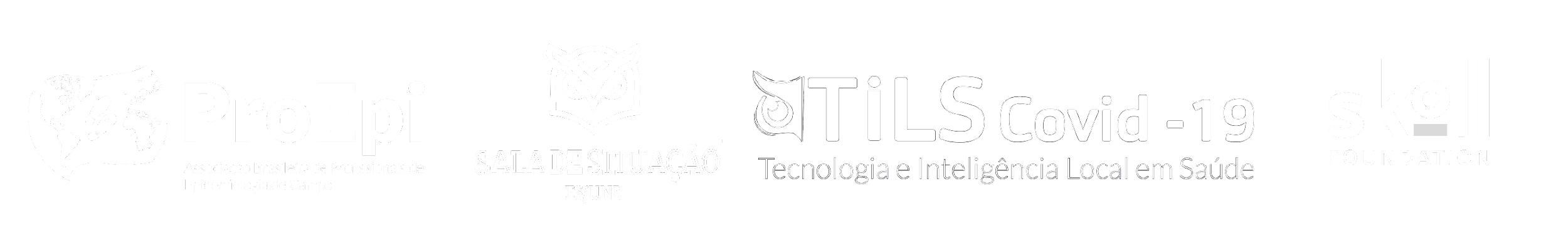 INSIRA SUA LOGO AQUI